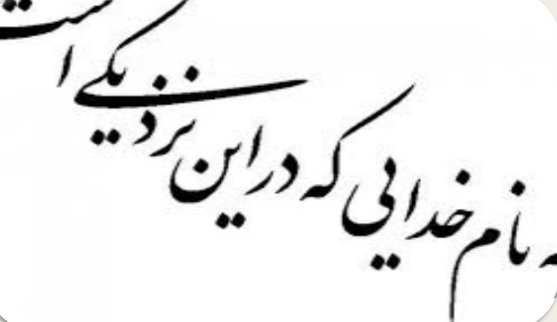 عملکرد معاونت توسعه و پیشگیری
1400
عملکرد دفتر پیشگیری از معلولیتها در 1400
عملکرد دفتر پیشگیری از آسیبهای  آجتماعی در 1400
عملکرد دفتر مشاوره و راهنمائی در 1400
عملکرد دفتر پیشگیری و درمان اعتیاد در 1400